Фламандський і голландський живопис.
Виконала:
Учениця 11-Б класу
Київської гімназії № 287
Єфіменко Злата
Пітер Пауль Рубенс
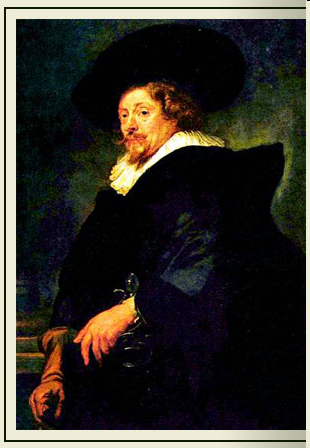 1577-1640
Пітер Пауль Рубенс
Пі́тер Па́уль Ру́бенс  — фламандський живописець, один з найвизначніших представників епохи бароко.

Полотна Рубенса можна розділити на три категорії: ті, які він малював сам, ті, які він малював частково, зазвичай руки й обличчя, та ті, які були намальовані під його загальним керівництвом. Як було заведено в ті часи, він мав велику майстерню, в якій працювали числення підмайстри й учні. Деякі з них, наприклад Антоніс ван Дайк теж стали славетними художниками. Рубенс також запрошував для виконання певних деталей великих композицій, таких як тварини й натюрморти, спеціалістів, таких як Франс Снейдерс або Якоб Йорданс.
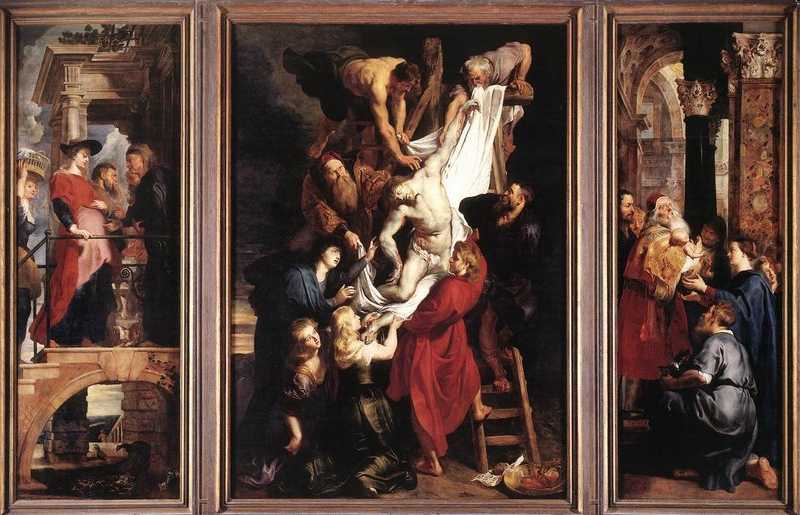 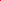 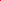 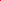 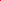 Зняття з хреста
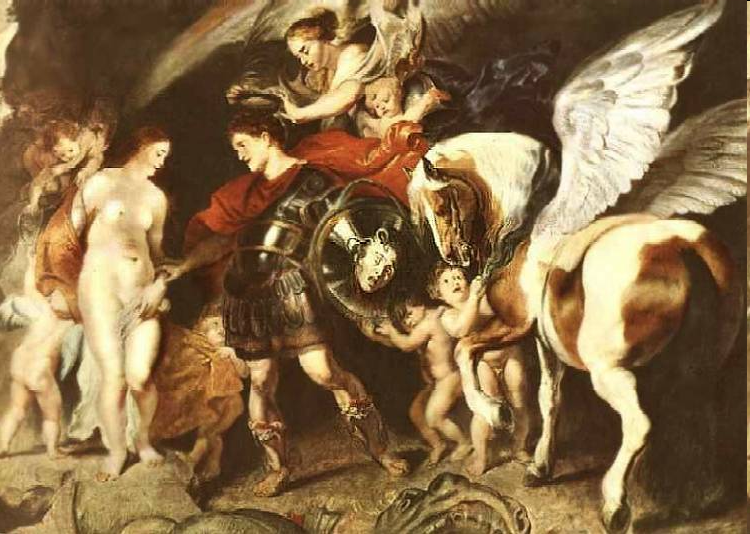 Персей та Андромеда
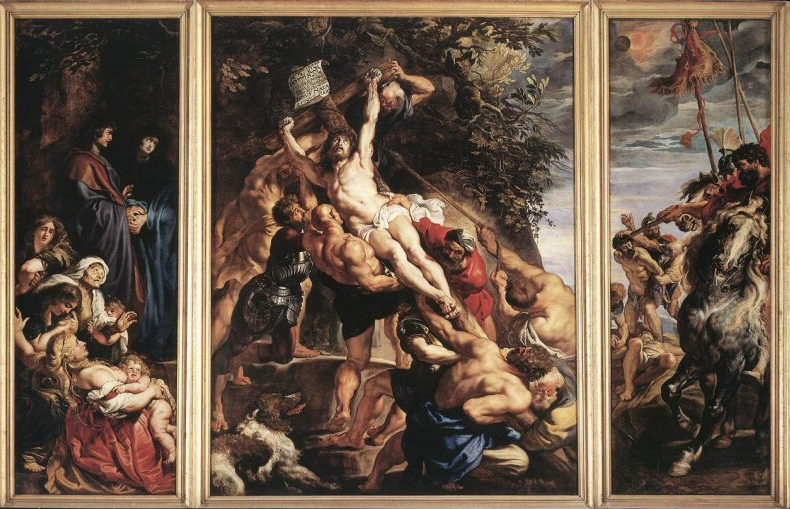 Поставлення хреста
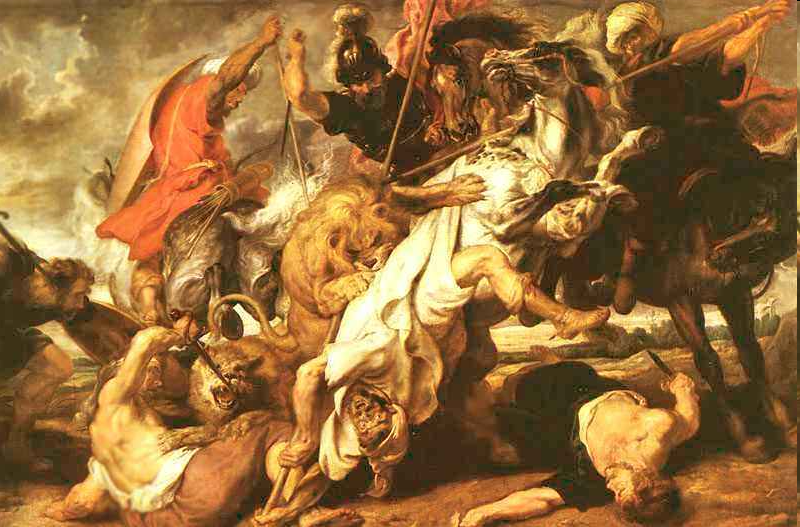 Полювання на левів
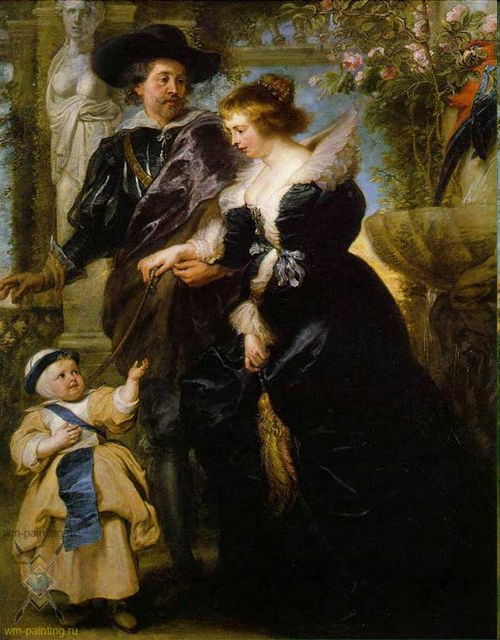 Автопортрет з дружиною 
і сином
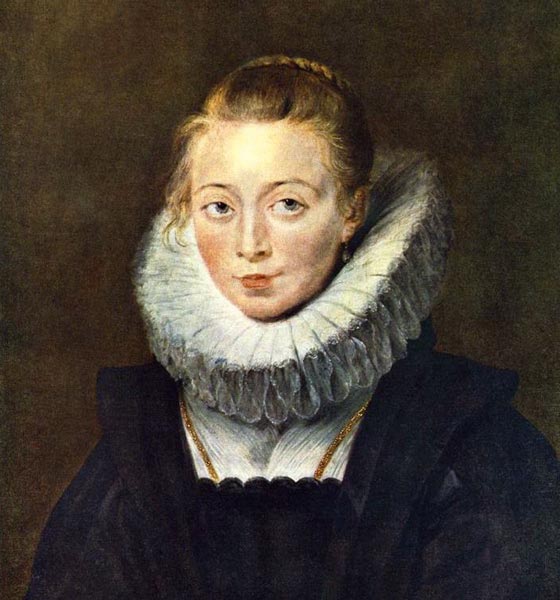 Портрет камеристки
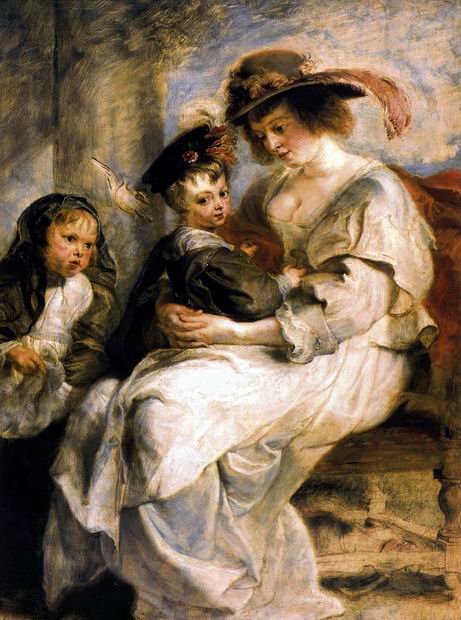 Портрет 
Олени Фоурмен 
з дітьми
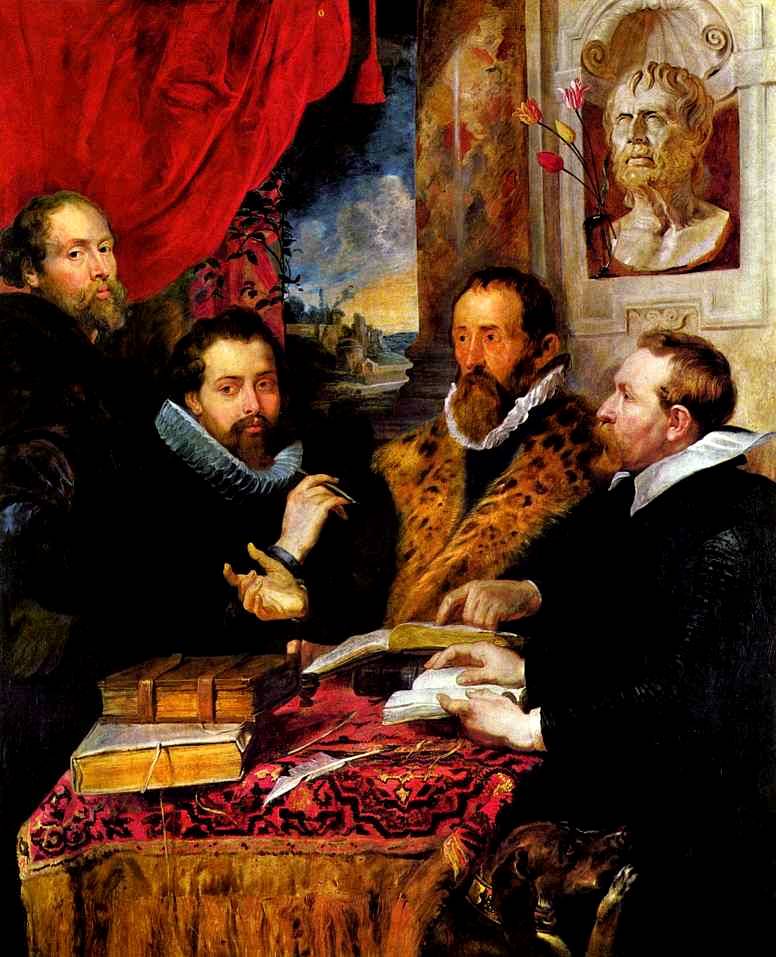 Чотири філософи
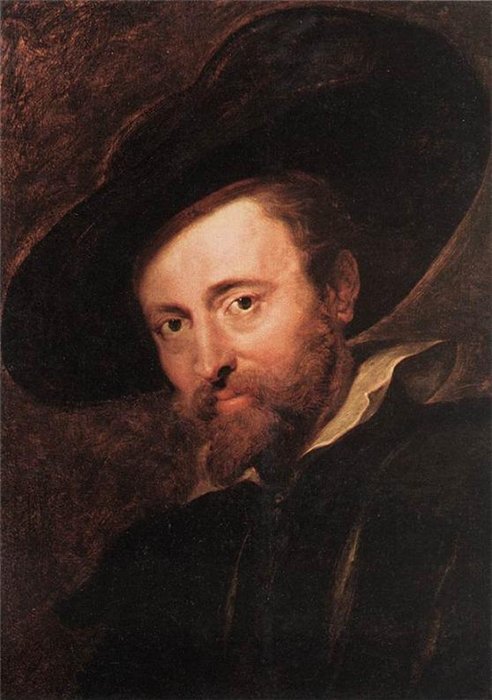 Автопортрет
З домашньої колекції Рубенса в Антверпені
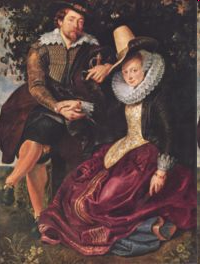 Автопортрет
з Ізабеллою Брант
Рембрант Хармес ван Рейн
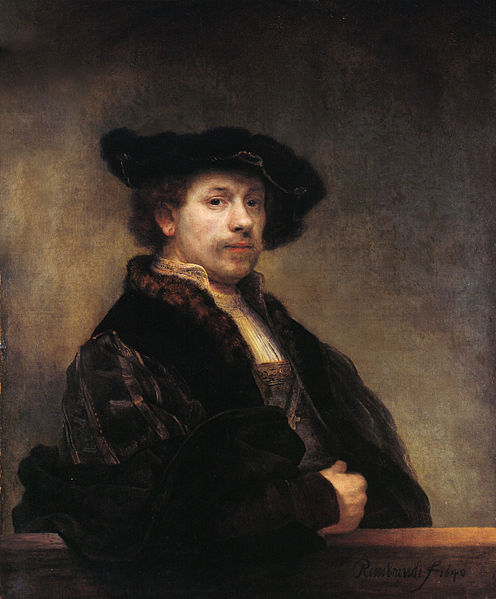 1606-1669
Рéмбрандт Гáрменсон ван Рейн
Рéмбрандт Гáрменсон ван Рейн  — нідерландський художник, офортист доби бароко.

З 1629 до 1669 майстер написав близько 60 автопортретів. Спадок майстра близько 600 картин, 300 офортів, 2000 малюнків.

Відомо, що Рембрандт утримував велику майстерню і мав багато учнів та помічників. Його слава була такою, що поважні особи, відвідуючи Амстердам, прагнули купити його картини, і він би з радістю виконував власноруч стільки замовлень, якби міг. Його вплив на художників, які його оточували, був настільки значний, що часто складно визначити, працював той чи інший художник у його майстерні чи лише копіював стиль для клієнтів, які хотіли придбати Рембрандта.
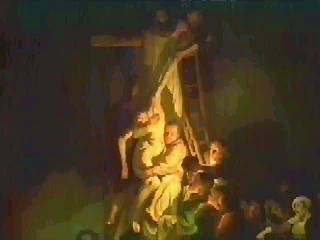 Зняття з хреста
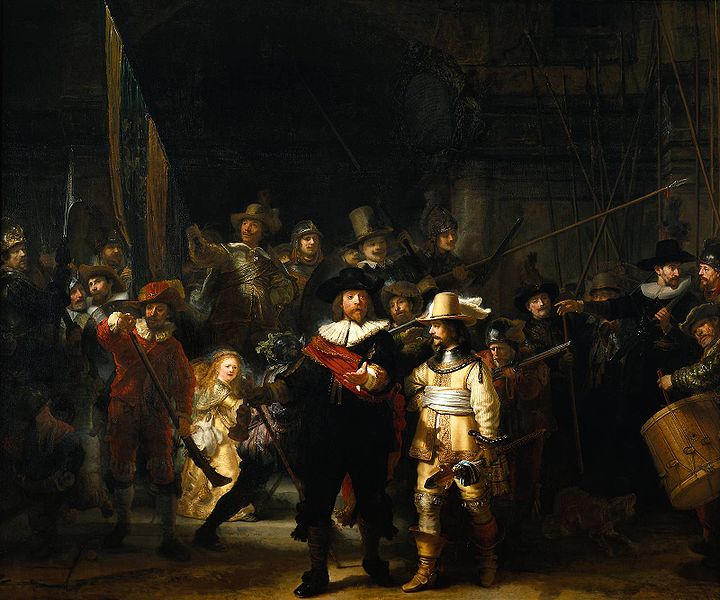 Нічна варта
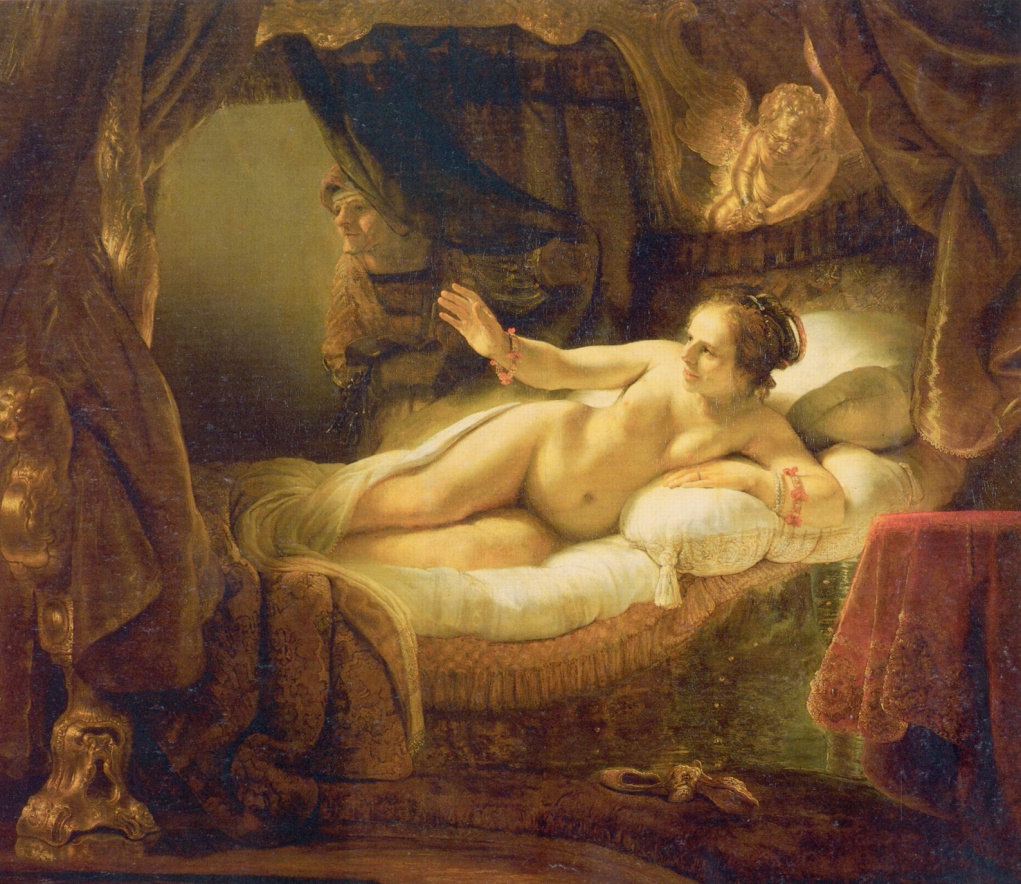 Даная
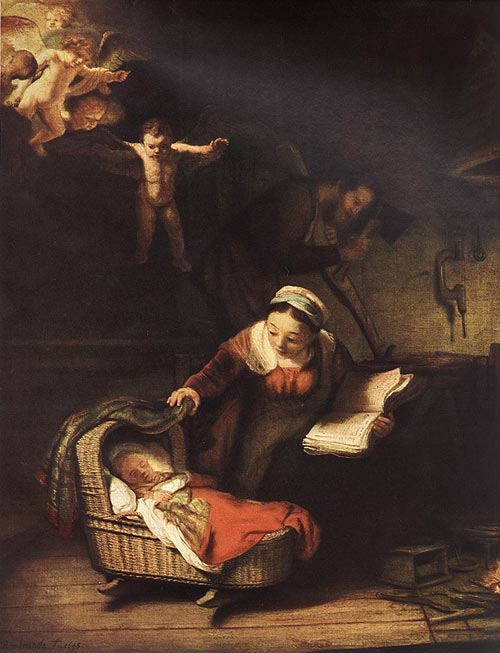 Святе сімейство
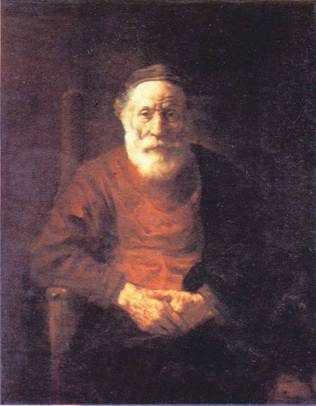 Старий у червоному
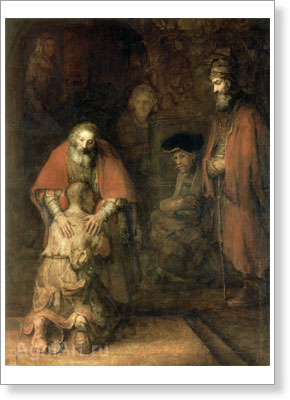 Повернення блудного сина
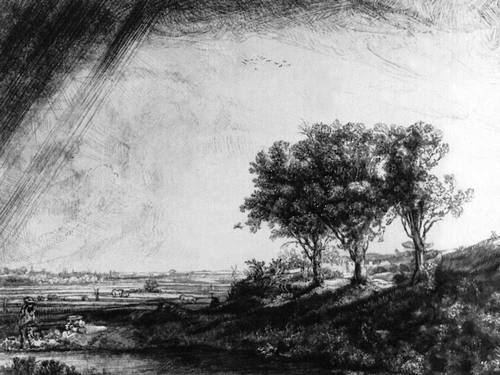 Три дерева